УСПЕХ ЛЮБОГО КОЛЛЕКТИВА ЗАВИСИТ ОТ ТЕХ, КТО РАБОТАЕТ В ЭТОМ КОЛЛЕКТИВЕ
Говард Бехар
«ДЕЛО НЕ В КОФЕ»
«Быть одной из наиболее известных и уважаемых организаций в мире, прославиться воспитанием духа людей»
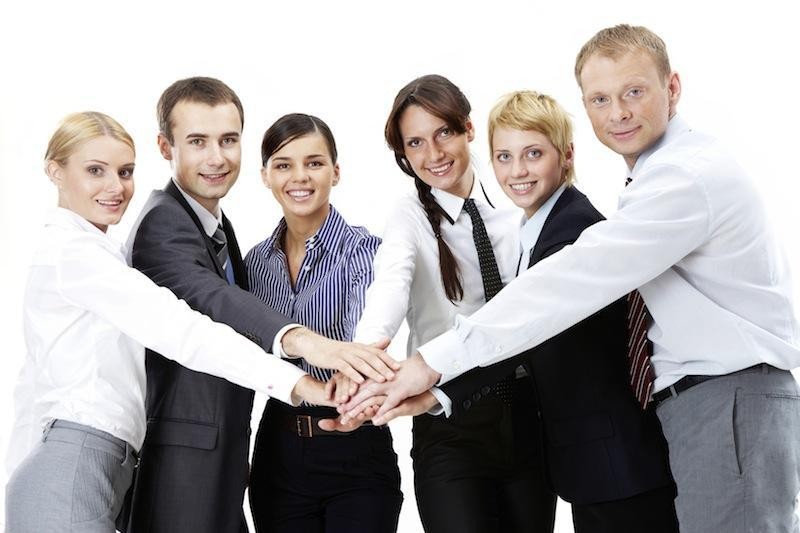 необходимо учиться, вырастать,
создавать команды, поддерживающие обучение, 
предприимчивость и перемены.
Можно учиться у экспертов, на семинарах, 
тренингах, 
практических занятиях, 
коуч-сессиях, 
можно просто наблюдать жизнь и размышлять 
– все способы здесь хороши.
Боб Дилан: «Надо кому-то служить».
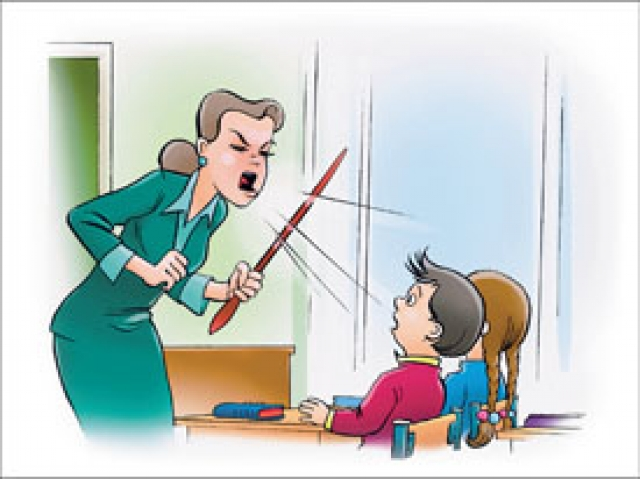 он проглядит шанс найти настоящее золото и всю жизнь будет хвататься за блестящие камешки железного колчедана
серьезные бегуны видят перед собой дистанцию в сто десять ярдов – потому-то во время состязания никто не может их обогнать до самого финиша
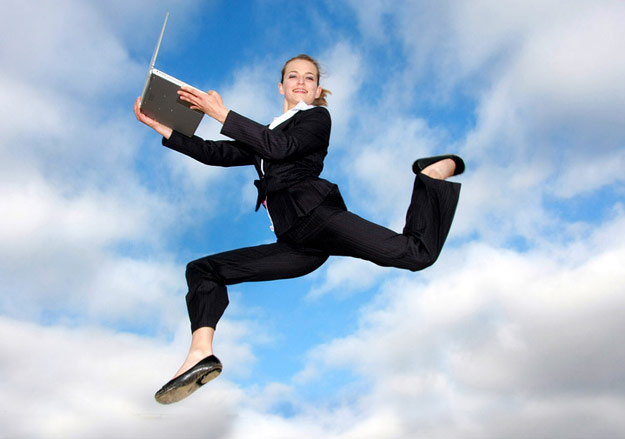 Мы должны стать единым целым, сосредоточиться на «большом “мы”» и большой мечте
Среди них были и добрые, и злобные, и, конечно же, чудовищные.
Главная задача – служить людям
Мы занимались масштабными задачами и делали то, что было действительно нужно нашим клиентам и нам самим
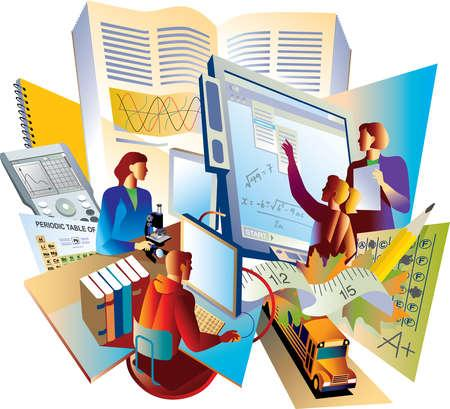 Чем лучше ваши сотрудники как люди, тем они лучше и как сотрудники
наш бизнес – не кофе, который мы подаем людям, а люди, которым мы подаем кофе
«КНИГА ЗЕЛЕНОГО ПЕРЕДНИКА»
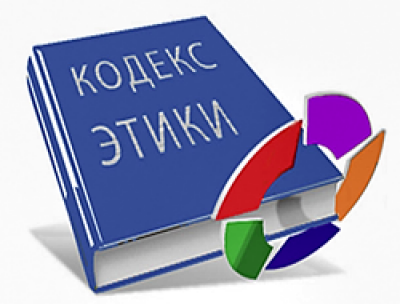 Чуткость: забота должна быть неподдельной
Активность: мыслить как человек действия, действовать как человек мысли
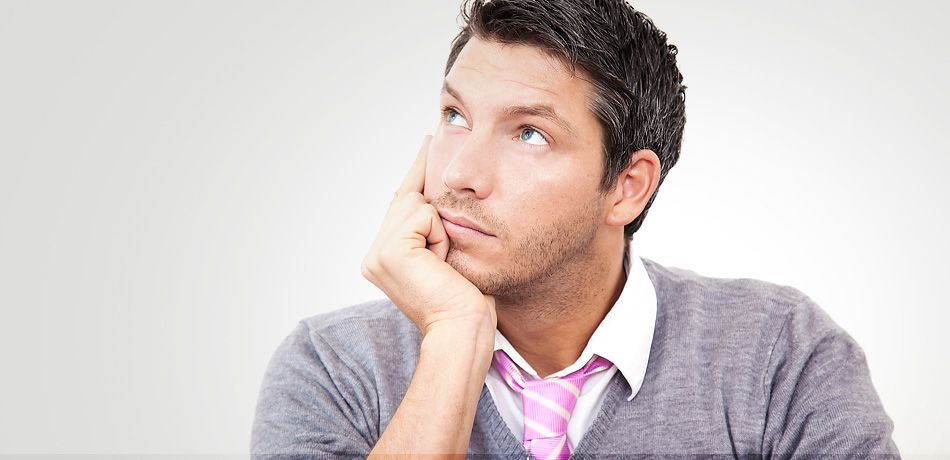 Противостояние трудностям: мы прежде всего люди
Смелые мечты: «да» – самое могущественное слово на свете
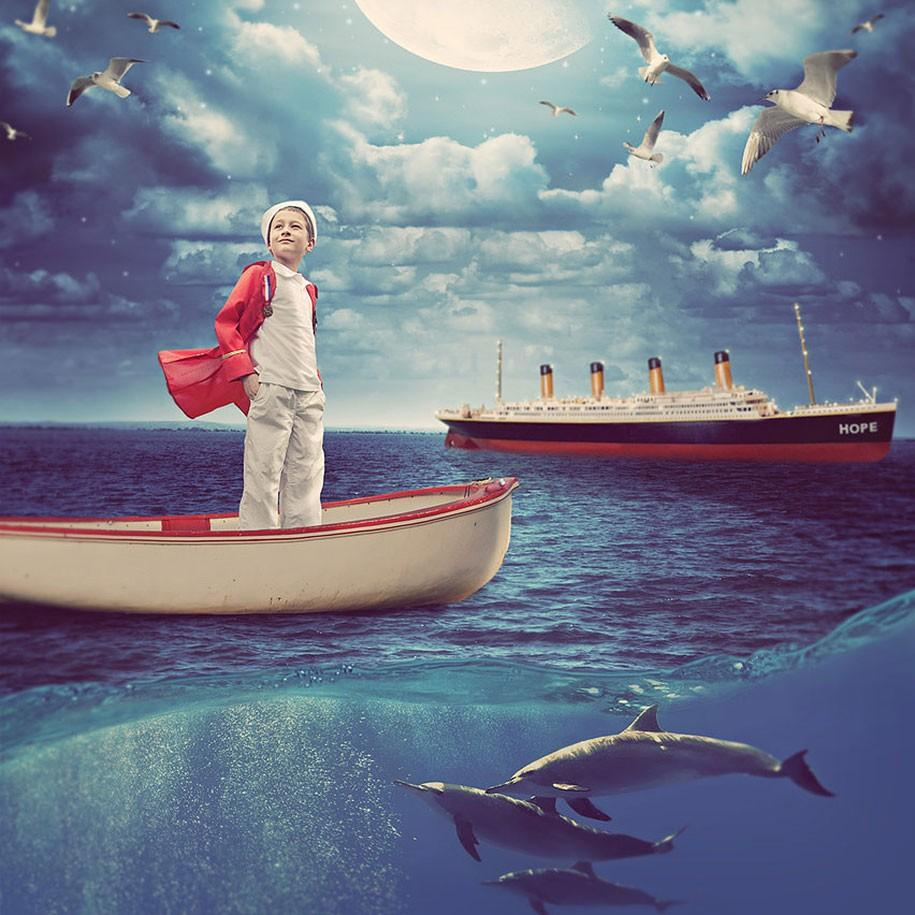